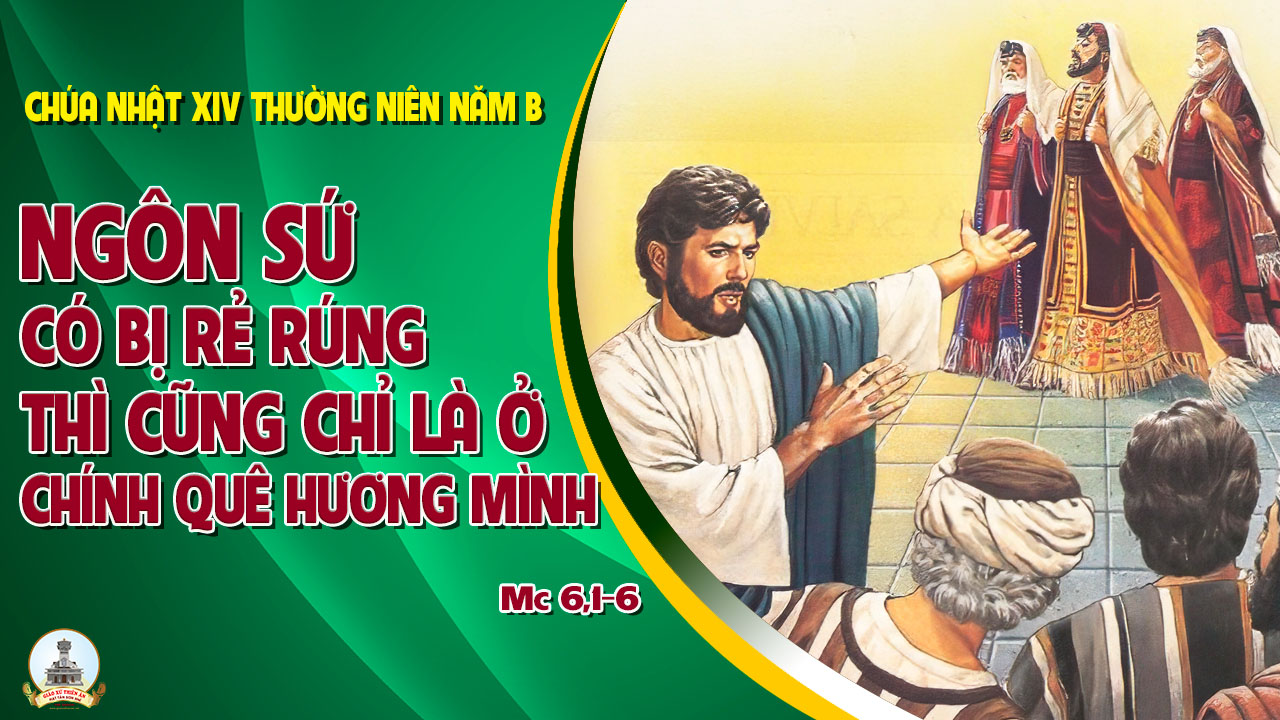 TẬP HÁT CỘNG ĐOÀN
Đk: Mắt chúng ta hướng nhìn lên Chúa tới khi Ngài thương xót chút phận.
Alleluia-Alleluia
Thánh Thần Chúa ngự trên tôi, Chúa sai tôi đem Tin Mừng cho người khó nghèo.
Alleluia…
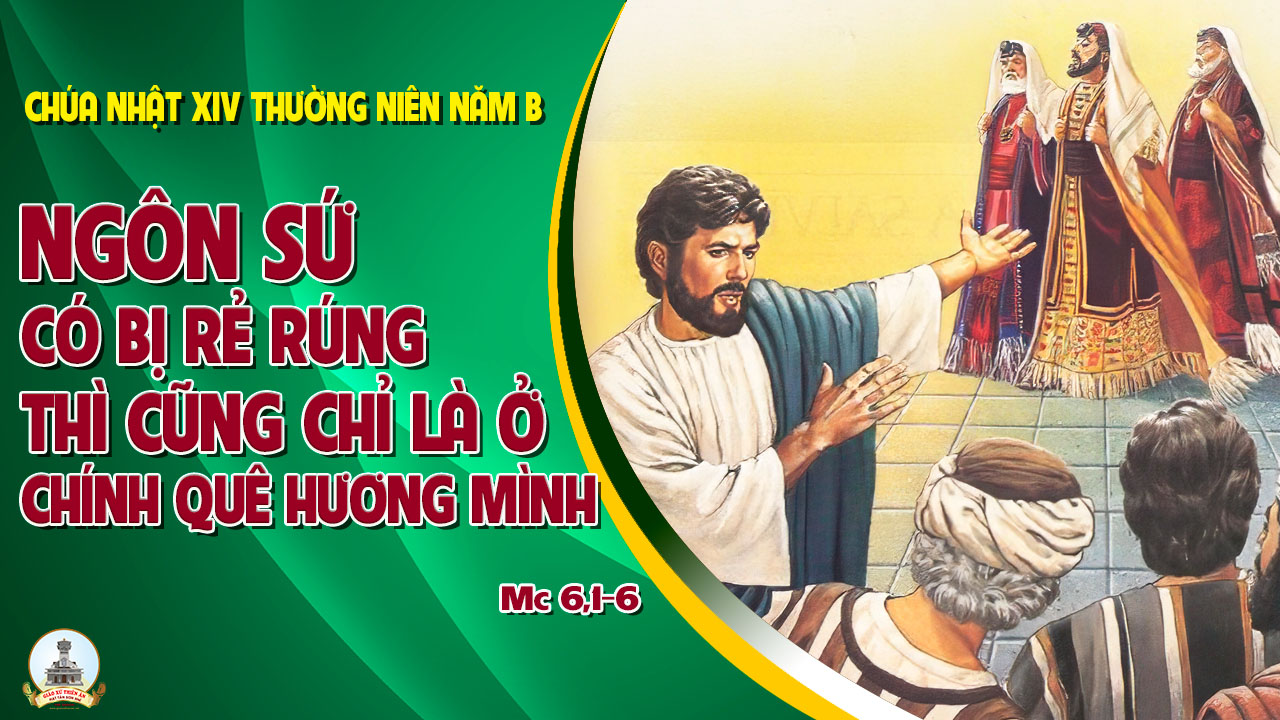 Ca Nhập LễNHỮNG KẺ TÌM CHÚANgọc Báu
Đk: Đi đi mau ta về nhà Chúa, Chúa Cha toàn năng. Đi đi mau ta về nhà Chúa thánh cung thiên đường. Muôn chư dân đi tìm nhan Chúa vui trong bình an. Dâng Gia Vê tâm tình dân Chúa sống nơi gian trần.
Tk1: Lạy Chúa, hãy dạy con biết mến yêu. Vui sống trong tình Chúa khoan nhân dịu hiền. Ai khát khao bơ vơ khốn khó đã nhiều. Con khấn nguyện thi hành Lời Chúa sớm chiều.
>>
Đk: Đi đi mau ta về nhà Chúa, Chúa Cha toàn năng. Đi đi mau ta về nhà Chúa thánh cung thiên đường. Muôn chư dân đi tìm nhan Chúa vui trong bình an. Dâng Gia Vê tâm tình dân Chúa sống nơi gian trần.
Tk2: Lạy Chúa, suốt đời con yêu Chúa luôn. Nơi thế gian nương bóng Chúa soi dẫn đường, trong tim con hân hoan được Chúa mến thương, dâng tấm lòng ca ngợi tình thương Chúa Trời.
>>
Đk: Đi đi mau ta về nhà Chúa, Chúa Cha toàn năng. Đi đi mau ta về nhà Chúa thánh cung thiên đường. Muôn chư dân đi tìm nhan Chúa vui trong bình an. Dâng Gia Vê tâm tình dân Chúa sống nơi gian trần.
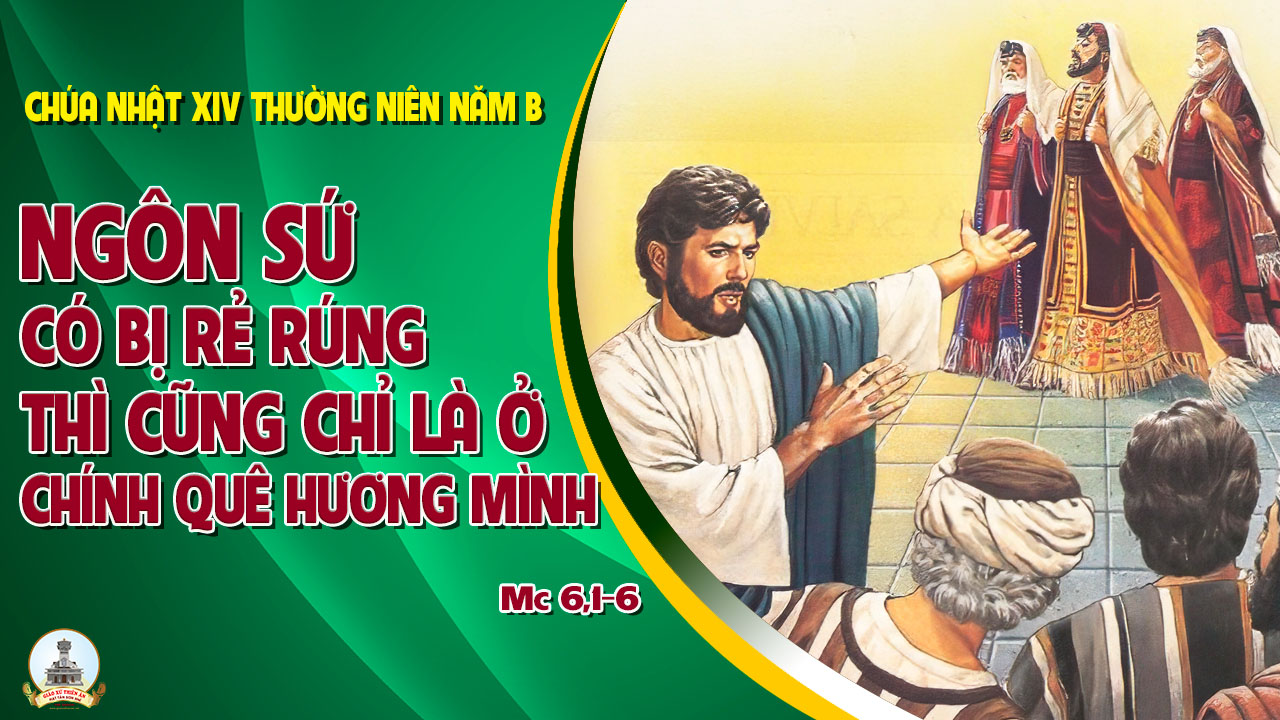 KINH VINH DANH
Ca Lên Đi 2
Chủ tế: Vinh danh Thiên Chúa trên các tầng trời. Và bình an dưới thế, bình an dưới thế cho người thiện tâm.
Chúng con ca ngợi Chúa. Chúng con chúc tụng Chúa. Chúng con thờ lạy Chúa. Chúng con tôn vinh Chúa. Chúng con cảm tạ Chúa vì vinh quang cao cả Chúa.
Lạy Chúa là Thiên Chúa, là Vua trên trời, là Chúa Cha toàn năng. Lạy Con Một Thiên Chúa, Chúa Giê-su Ki-tô.
Lạy Chúa là Thiên Chúa, là Chiên Thiên Chúa, là Con Đức Chúa Cha. Chúa xoá tội trần gian, xin thương, xin thương, xin thương xót chúng con.
Chúa xoá tội trần gian, xin nhận lời chúng con cầu khẩn. Chúa ngự bên hữu Đức Chúa Cha, xin thương, xin thương, xin thương xót chúng con.
Vì lạy Chúa Giê-su Ki-tô, chỉ có Chúa là Đấng Thánh, chỉ có Chúa là Chúa, chỉ có Chúa là Đấng Tối Cao, cùng Đức Chúa Thánh Thần trong vinh quang Đức Chúa Cha. A-men. A-men.
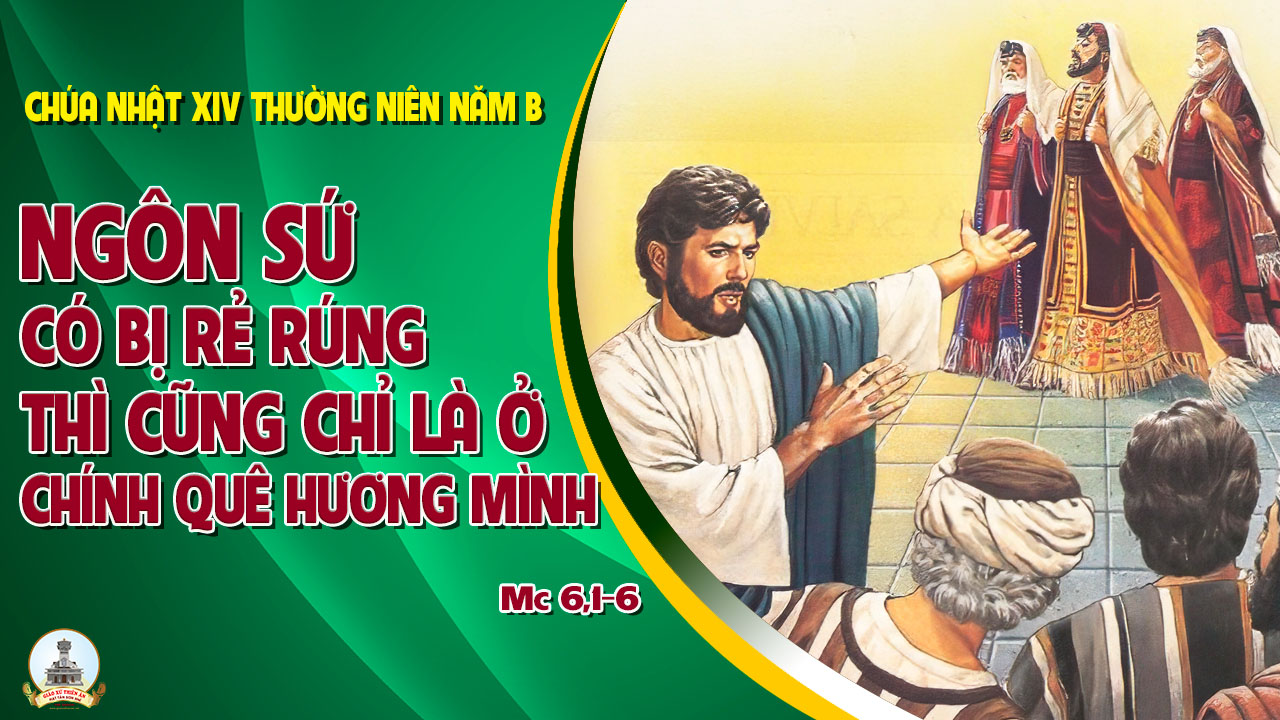 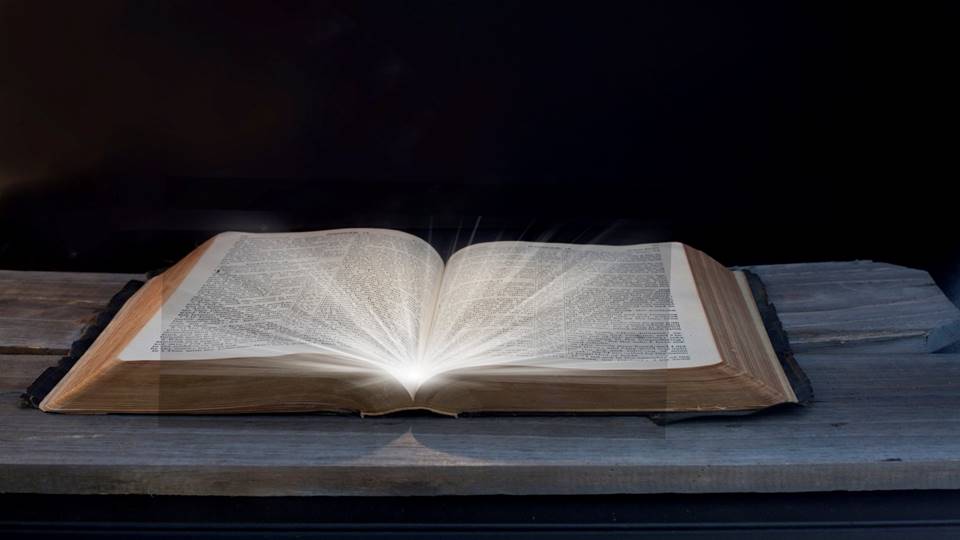 Bài đọc 1
Bài trích sách ngôn sứ Ê-dê-ki-en.
Chúng vốn là nòi phản loạn, chúng phải biết rằng
có một ngôn sứ đang ở giữa chúng.
THÁNH VỊNH 122CHÚA NHẬT XIV THƯỜNG NIÊNNĂM B LM KIM LONG
Đk: Mắt chúng ta hướng nhìn lên Chúa tới khi Ngài thương xót chút phận.
Tk1: Con ngước mắt hướng nhìn lên Chúa, Đấng đang ngự trên trời, thực là như mắt gia nhân hướng nhìn tay ông chủ của mình.
Đk: Mắt chúng ta hướng nhìn lên Chúa tới khi Ngài thương xót chút phận.
Tk2: Như mắt những nữ tỳ chăm chú ngó tay bà chủ mình, Nào nhìn lên Chúa ta luôn tới tận khi nao Ngài xót phận.
Đk: Mắt chúng ta hướng nhìn lên Chúa tới khi Ngài thương xót chút phận.
Tk3: Xin Chúa kíp đoái tình thương xót chúng con bị khinh miệt, lời phường tự mãn chê bai, tiếng bọn kiêu căng hùa chế nhạo.
Đk: Mắt chúng ta hướng nhìn lên Chúa tới khi Ngài thương xót chút phận.
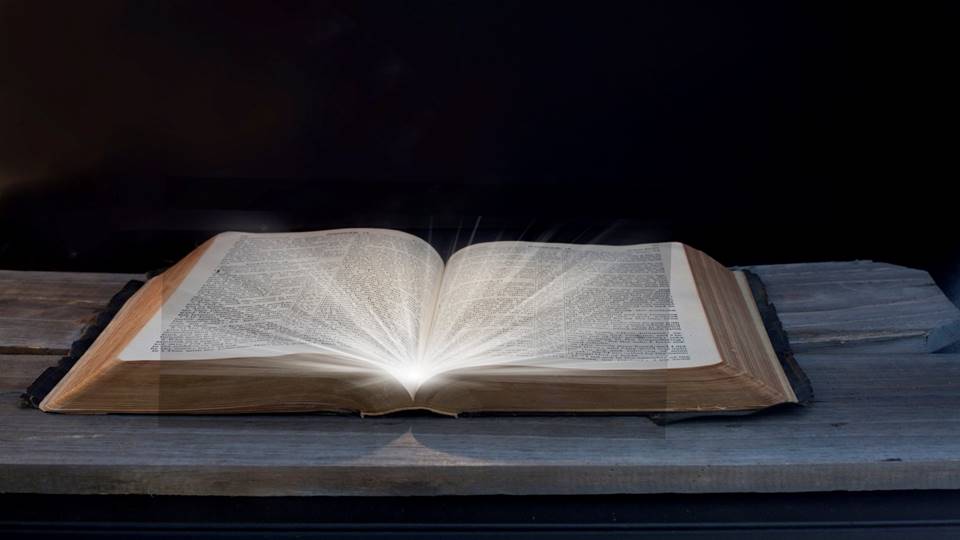 Bài đọc 2
Bài trích thư thứ hai của thánh
Phao-lô tông đồ gửi tín hữu Cô-rin-tô.
Tôi tự hào vì những yếu đuối của tôi, để sức
mạnh của Đức Ki-tô ở mãi trong tôi.
Alleluia-Alleluia
Thánh Thần Chúa ngự trên tôi, Chúa sai tôi đem Tin Mừng cho người khó nghèo.
Alleluia…
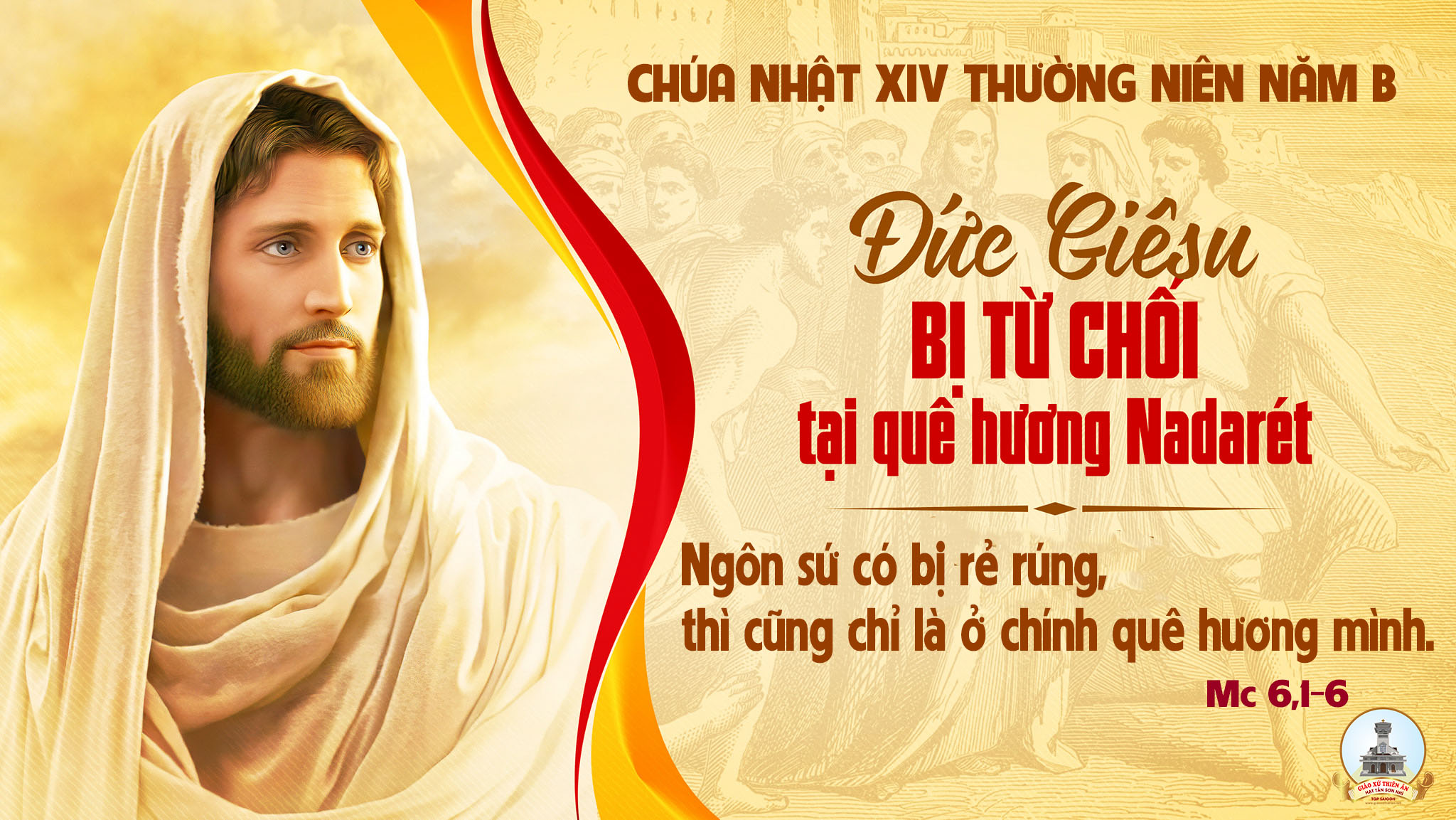 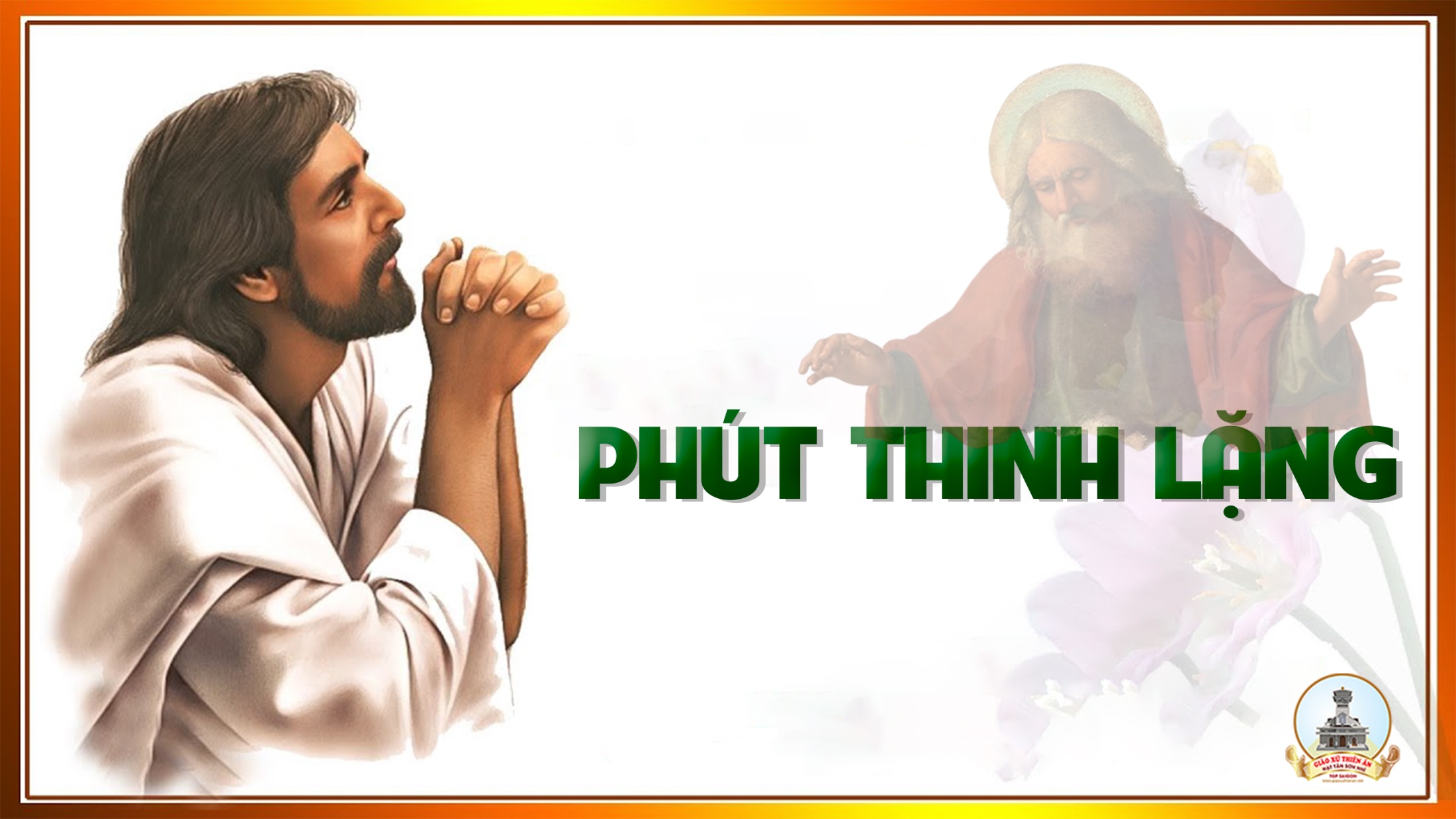 KINH TIN KÍNH
Tôi tin kính một Thiên Chúa là Cha toàn năng, Đấng tạo thành trời đất, muôn vật hữu hình và vô hình.
Tôi tin kính một Chúa Giêsu Kitô, Con Một Thiên Chúa, sinh bởi Đức Chúa Cha từ trước muôn đời.
Người là Thiên Chúa bởi Thiên Chúa, Ánh Sáng bởi Ánh Sáng, Thiên Chúa thật bởi Thiên Chúa thật,
được sinh ra mà không phải được tạo thành, đồng bản thể với Đức Chúa Cha, nhờ Người mà muôn vật được tạo thành.
Vì loài người chúng ta và để cứu độ chúng ta, Người đã từ trời xuống thế.
Bởi phép Đức Chúa Thánh Thần, Người đã nhập thể trong lòng Trinh Nữ Maria, và đã làm người.
Người chịu đóng đinh vào thập giá vì chúng ta, thời quan Phongxiô Philatô. Người chịu khổ hình và mai táng, ngày thứ ba Người sống lại như lời Thánh Kinh.
Người lên trời, ngự bên hữu Đức Chúa Cha, và Người sẽ lại đến trong vinh quang để phán xét kẻ sống và kẻ chết, Nước Người sẽ không bao giờ cùng.
Tôi tin kính Đức Chúa Thánh Thần là Thiên Chúa và là Đấng ban sự sống, Người bởi Đức Chúa Cha và Đức Chúa Con mà ra,
Người được phụng thờ và tôn vinh cùng với Đức Chúa Cha và Đức Chúa Con. Người đã dùng các tiên tri mà phán dạy.
Tôi tin Hội Thánh duy nhất thánh thiện công giáo và tông truyền.
Tôi tuyên xưng có một Phép Rửa để tha tội. Tôi trông đợi kẻ chết sống lại và sự sống đời sau. Amen.
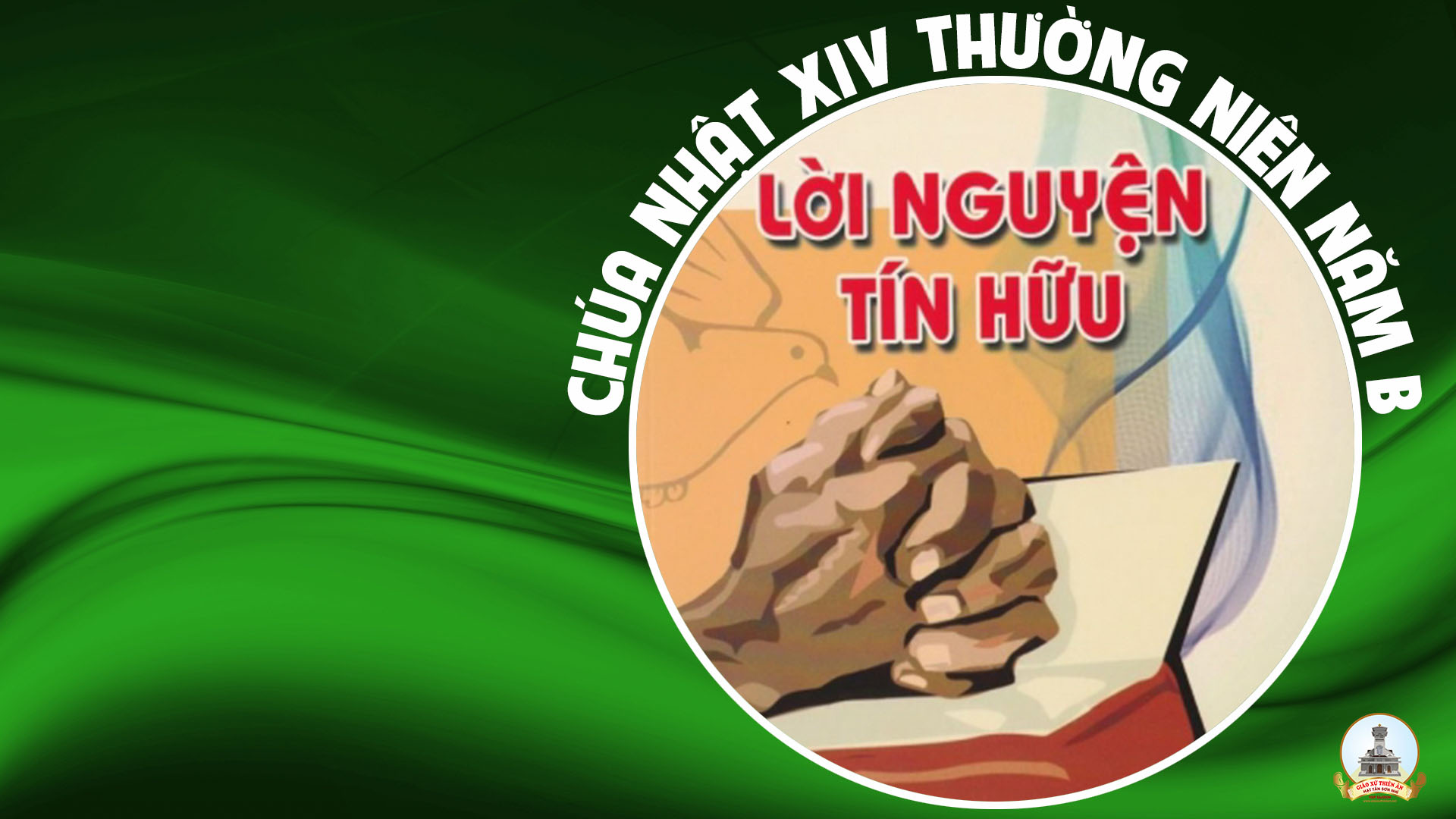 Anh chị em thân mến, thiên Chúa yêu thương và muốn cứu rỗi toàn thể nhân loại. Vì thế chúng ta hãy thành khẩn kêu xin Người.
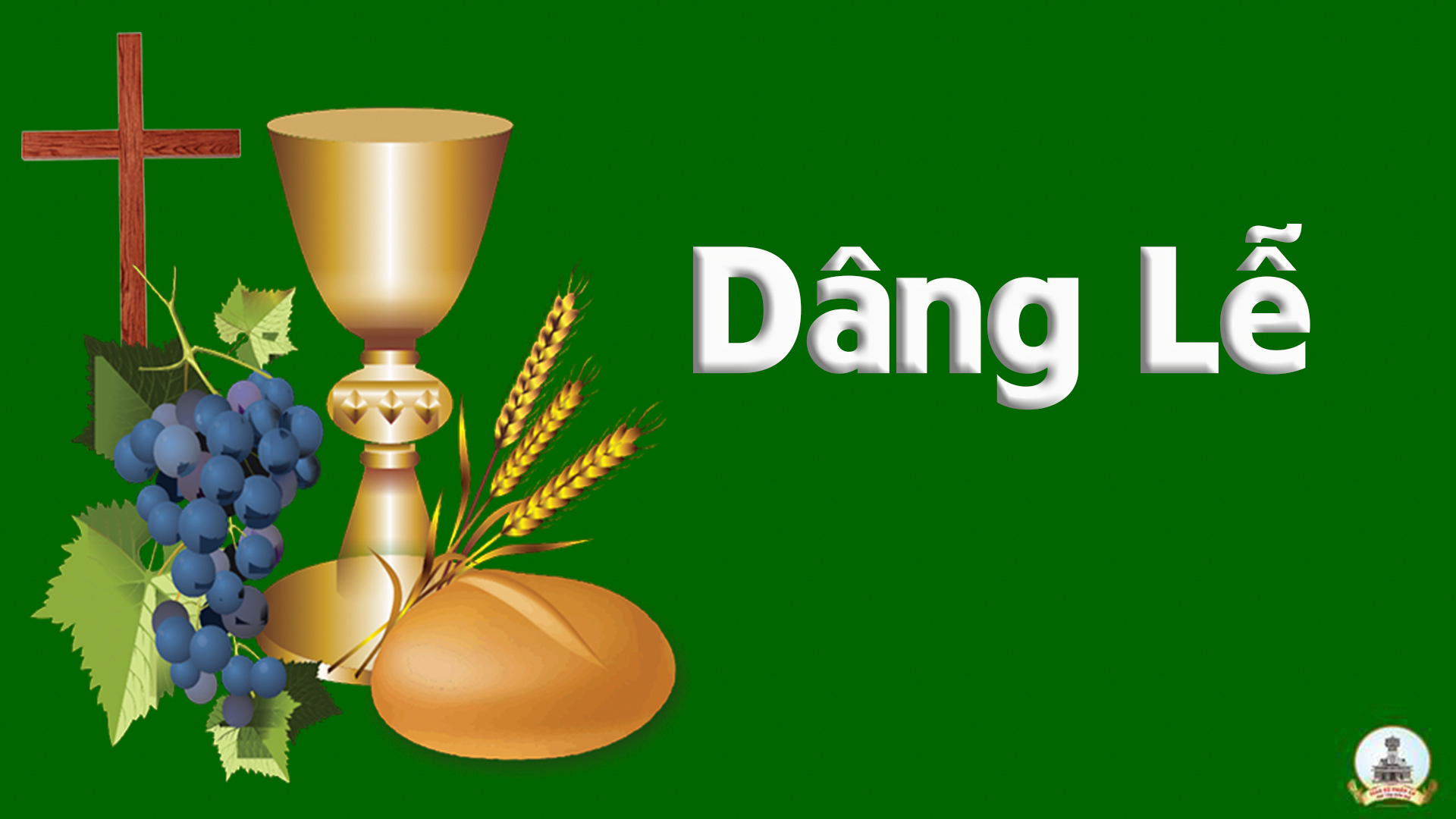 LẤY GÌ DÂNG CHÚA?
Đinh Công Huỳnh
Tk1: Bàn tay con nhỏ bé biết lấy chi tiến dâng lên Ngài? Đọng trên tay giọt sương là công sức tháng năm miệt mài. Nguyện dâng lên Ngài đây những trái tim chứa chan tình yêu. Tình yêu đan kết lại tiến dâng về ngai Chúa chí tôn.
Đk: Xin nguyện dâng Chúa này đây bánh rượu thơm nồng. Xin nguyện dâng niềm vui, nỗi buồn, khát mong. Xin Ngài hiệp nhất đoàn con cái nên một với Ngài. Qua Mình và Máu chính lương thần dưỡng nuôi đoàn con.
Tk2: Này bánh miến rượu nho kính tiến lên Chúa Vua uy quyền. Ngài ơi xin nhận cho và thánh hóa lễ vật đơn hèn. Hiệp dâng chung rượu bánh để trở nên lễ dâng hiệp thông. Vì Chiên Con hiến mình đã trở thành hy lễ cứu độ.
Đk: Xin nguyện dâng Chúa này đây bánh rượu thơm nồng. Xin nguyện dâng niềm vui, nỗi buồn, khát mong. Xin Ngài hiệp nhất đoàn con cái nên một với Ngài. Qua Mình và Máu chính lương thần dưỡng nuôi đoàn con.
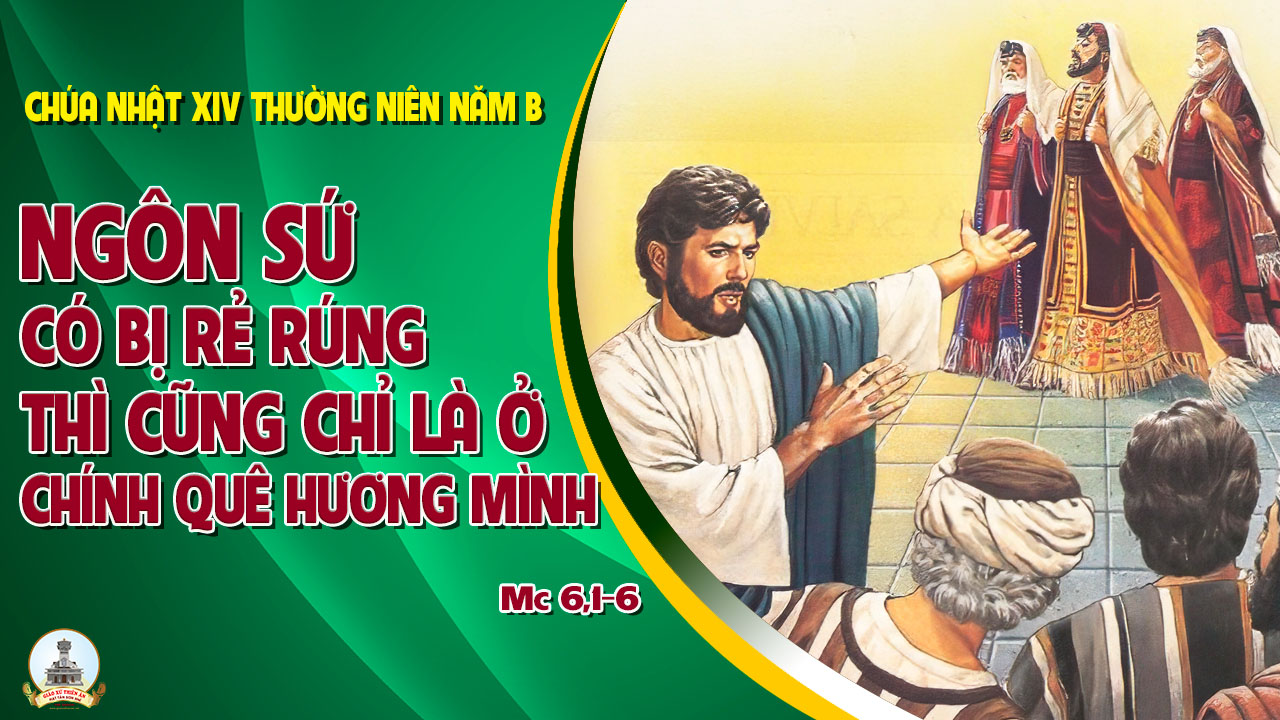 Ca Nguyện Hiệp LễTRÁI TIM KHÁT MONGM.Tigon
Tk1: Chúa hỡi! Ngài biết trái tim con mỏng giòn vụn vỡ, vì bao năm lạc xa bến bờ. Giữa đời chơi vơi con mong lắm phút giây bình yên bên Ngài, để được chạm đến TRÁI TIM tình yêu, trút bao ưu phiền, thỏa niềm mơ tháng năm mong chờ.
Đk: Tình yêu Thiên Chúa như mưa gội mát trái tim con này bao năm cằn khô. Ngài ơi xin hãy cho con hòa chung nhịp tim của Ngài…
… Nguyện xin Chúa hãy bên con Chúa nhé! Trái tim này nguyện yêu Chúa thôi, dù có những phút lỗi nhịp, Ngài vẫn thứ tha.
Tk2: Chúa hỡi! Dù biết trái tim con bao lần gục ngã, vì say mê phù hoa chóng tàn. Ngài vẫn trao ban một tình yêu sắt son thủy chung vẹn tròn, để con nhận ra Chúa vẫn ở đó đón con trở về, quên đi hết tháng năm ê chề.
Đk: Tình yêu Thiên Chúa như mưa gội mát trái tim con này bao năm cằn khô. Ngài ơi xin hãy cho con hòa chung nhịp tim của Ngài…
… Nguyện xin Chúa hãy bên con Chúa nhé! Trái tim này nguyện yêu Chúa thôi, dù có những phút lỗi nhịp, Ngài vẫn thứ tha.
Tk3: Chúa hỡi! Trần thế mãi tranh đua, sang hèn, được thua. Tìm về đâu! Niềm tin úa màu. Trở về bên Chúa bao toan tính lắng lo dâng hết cho Ngài, nguyện Ngài nâng đỡ trái tim nhỏ bé khát khao yêu Ngài, đời hạnh phúc bước đi bên Ngài.
Đk: Tình yêu Thiên Chúa như mưa gội mát trái tim con này bao năm cằn khô. Ngài ơi xin hãy cho con hòa chung nhịp tim của Ngài…
… Nguyện xin Chúa hãy bên con Chúa nhé! Trái tim này nguyện yêu Chúa thôi, dù có những phút lỗi nhịp, Ngài vẫn thứ tha.
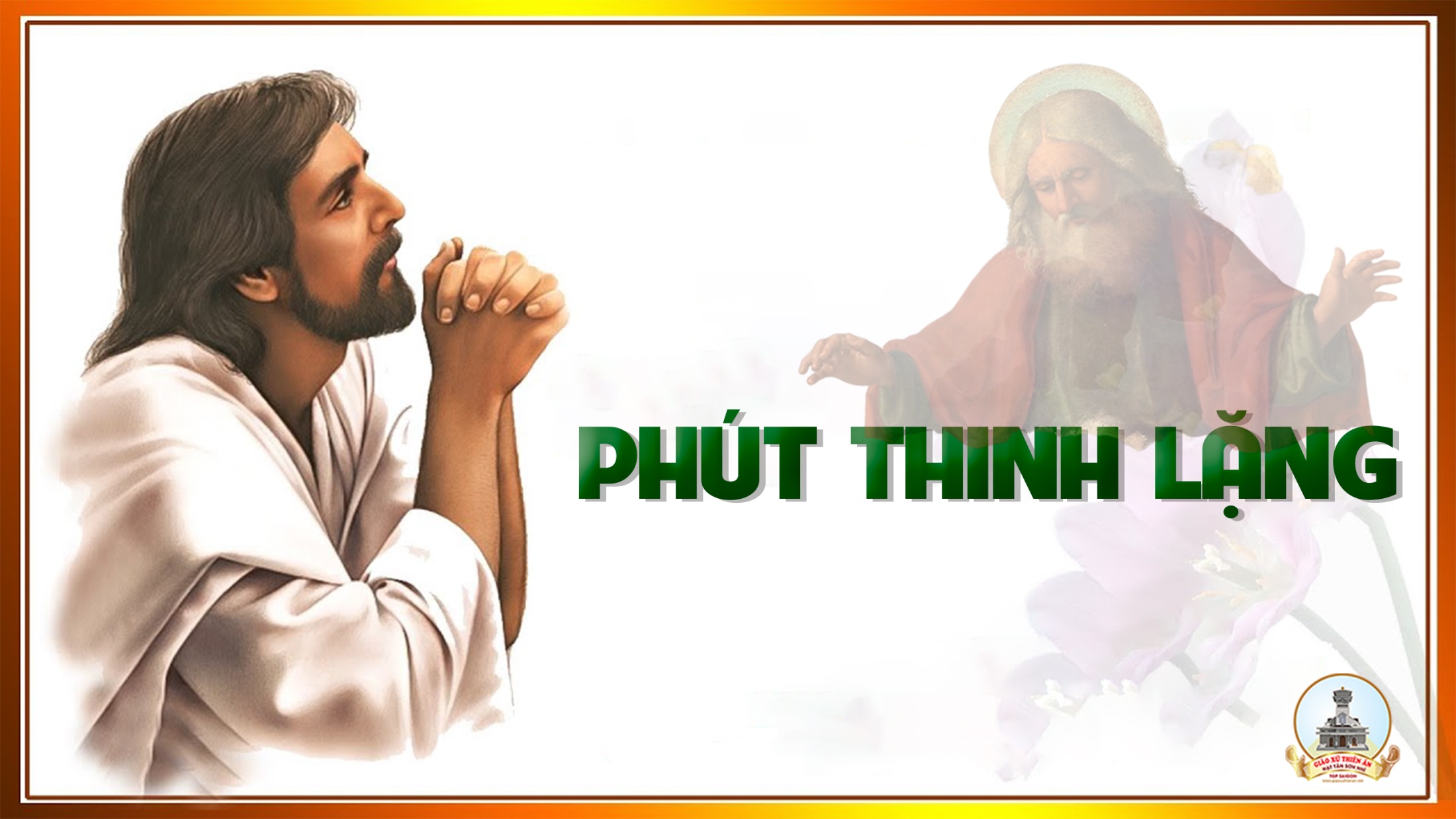 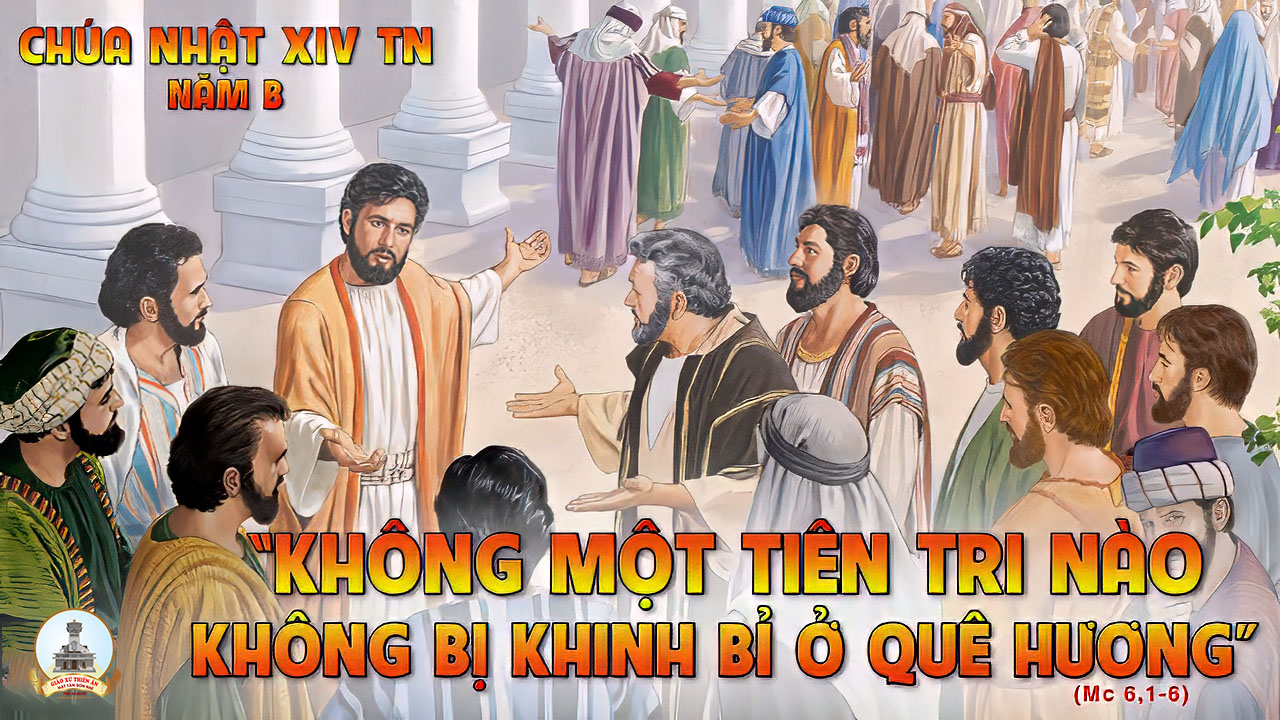 Ca Kết LễNHÂN CHỨNG PHÚC ÂMLm. Thành Tâm
Tk1: Ta về thôi vì thánh lễ đã hế́t nhưng đời ta là thánh lễ nối dài. Đem tình thương Thiên Chúa đến mọi nơi, ta sống sao để thành chứng nhân.
Đk: Này Ngài sai ta đi đây đó. Số́ng chứng nhân phúc âm. Lãnh sứ mạng Chúa trao hôm nào vì là con Thiên Chúa. Này Ngài sai ta đi đây đó đi loan báo Tin Mừng. Loan tin mới tin vui của Ngài rằng Thiên Chúa yêu thương loài người.
Tk2: Ta đừng lo vì Thiên Chúa Ngài biết con người ta nhiều yếu đuối lỗi lầm. Nên Ngài thương ban ơn thánh triền miên ta số́ng sao để thành chứng nhân.
Đk: Này Ngài sai ta đi đây đó. Số́ng chứng nhân phúc âm. Lãnh sứ mạng Chúa trao hôm nào vì là con Thiên Chúa. Này Ngài sai ta đi đây đó đi loan báo Tin Mừng. Loan tin mới tin vui của Ngài rằng Thiên Chúa yêu thương loài người.
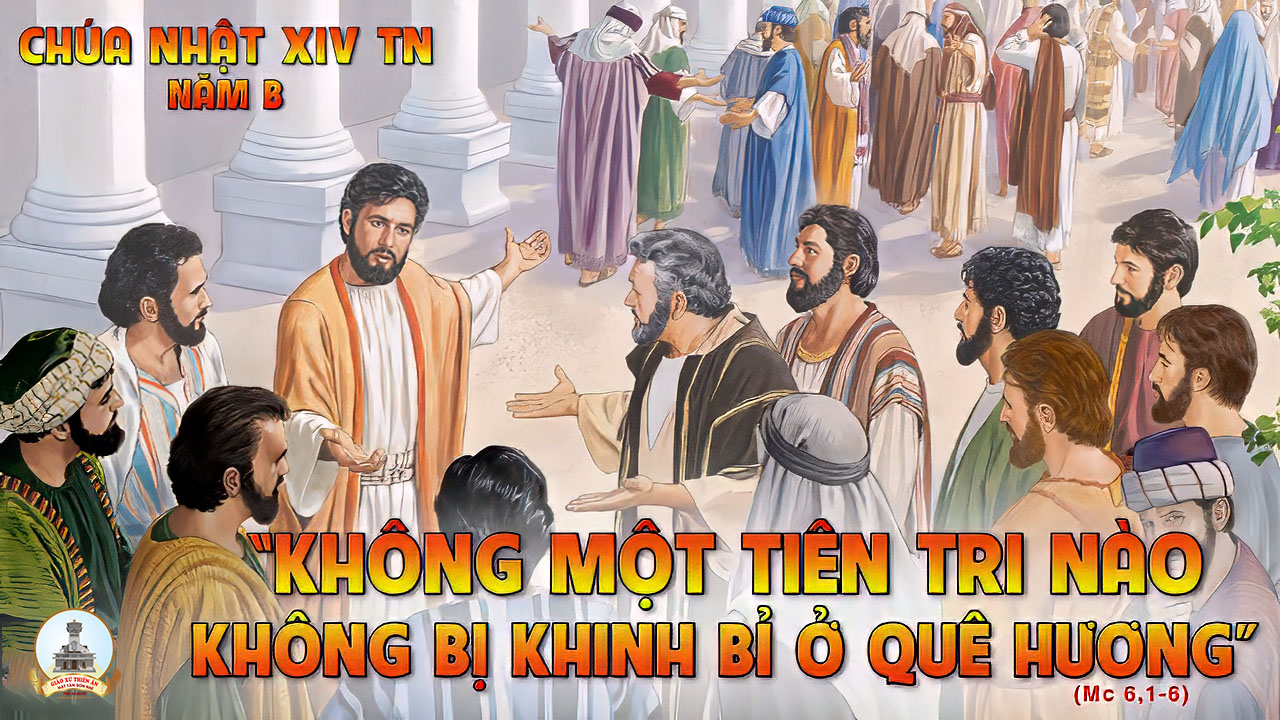